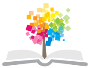 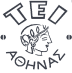 Ανοικτά Ακαδημαϊκά Μαθήματα στο ΤΕΙ Αθήνας
Βάσεις Δεδομένων I
Ενότητα 6: Σχεδίαση βάσεων δεδομένων - Εμβάθυνση στη μοντελοποίηση και την Κανονικοποίηση - Ενοποίηση διαφορετικών συστημάτων βάσεων δεδομένων 
Χ. Σκουρλάς
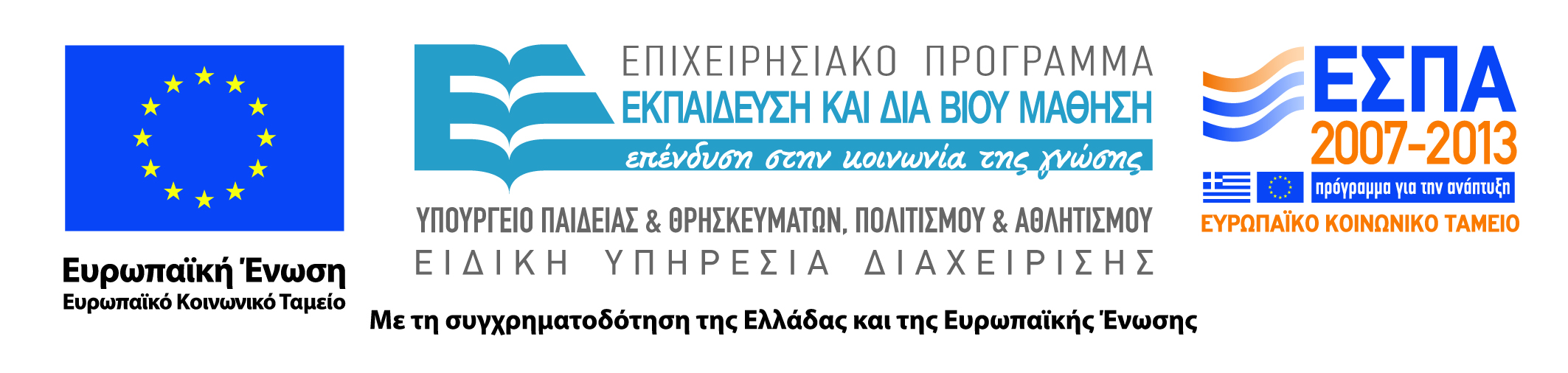 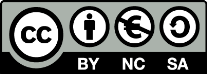 Περιγραφή Ενότητας
Σκοπός του μαθήματος είναι να παρουσιάσει τις απαραίτητες έννοιες ώστε οι φοιτητές να κατανοήσουν την τεχνολογία των βάσεων δεδοµένων και των συστηµάτων βάσεων δεδοµένων. Έµφαση δίδεται στην παρουσίαση των εννοιών της μοντελοποίησης και της κανονικοποίησης και στην παραπέρα εμβάθυνση στις έννοιες αυτές.
                                     Χ. Σκουρλάς
1
Στόχος Ενότητας
Κύριος στόχος του µαθήµατος είναι να εφοδιάσει τους φοιτητές µε τις απαραίτητες γνώσεις έτσι ώστε να είναι ικανοί να μοντελοποιήσουν τη βάση και να σχεδιάσουν την Τρίτη κανονική μορφή.

Λέξεις κλειδιά:
Μοντελοποίηση, Κανονικοποίηση, Κανονικές μορφές, Πρώτη Κανονική Μορφή, Δεύτερη Κανονική Μορφή, Τρίτη Κανονική Μορφή, Κανονική Μορφή Boyce Codd
2
Ανάλυση Απαιτήσεων
Εννοιολογική 
Σχεδίαση
Λογική 
Σχεδίαση
Φυσική 
Σχεδίαση
Φυσική ΒΔ
Κύρια παραδοτέα της Σχεδίασης Βάσης Δεδομένων
Ανάλυση απαιτήσεων - Συζητάμε και καταγράφουμε τις απαιτήσεις της διοίκησης και του προσωπικού του οργανισμού από τη βάση δεδομένων (και τις επιχειρησιακές εφαρμογές)

Εννοιολογική σχεδίαση - Κατασκευή Μοντέλου Οντοτήτων -Συσχετίσεων 

Λογική σχεδίαση – Σχεδίαζουμε τη Σχεσιακή βάση δεδομένων (την τρίτη κανονική μορφή)

Φυσική σχεδίαση – Καταγράφουμε την οργάνωση αρχείων, ευρετηρίων κ.λπ.
3
Σχεδίαση βάσεων δεδομένων
Πρέπει να εμβαθύνετε στις έννοιες:
Μοντελοποίηση
Πρέπει να συνηθίσετε να διαχειρίζεστε και συσχετίσεις που ορίζονται σε περισσότερες από 2 οντότητες και τη συσχέτιση «Is-A»
Κανονικοποίηση 
Πρέπει να μάθετε να κάνετε εξαγωγή
 των περιορισμών («επιχειρησιακών 
κανόνων») από την περιγραφή της 
εταιρείας για την οποία θα σχεδιάσετε 
την εφαρμογή. 
5)   Στο τέλος του μαθήματος θα ασχοληθείτε με την ενοποίηση (integration) διαφορετικών συστημάτων βάσεων δεδομένων
4
Μοντελοποίηση
Θέματα  Σχεδιασμού Βάσεων Δεδομένων: 
Μοντελοποίηση: Βαθμός συσχέτισης 2 και μεγαλύτερος του 2
Βαθμός Συσχέτισης
Βαθμός μιας συσχέτισης ονομάζεται ο αριθμός των οντοτήτων που συνδέει.
Συνήθως οι συσχετίσεις μεταξύ δύο οντοτήτων (δυαδικές συσχετίσεις) επαρκούν για τις ανάγκες μεγάλου μέρους της εφαρμογής.
Υπάρχουν περιπτώσεις όπου τρεις ή περισσότερες οντότητες  πρέπει να συνδεθούν με μια συσχέτιση ή μια συσχέτιση να οριστεί πάνω σε οντότητα(ες) και συσχέτιση(εις).
6
Πολλά-προς-Πολλά
Δυαδικές (binary) Συσχετίσεις στο μοντέλο Οντοτήτων-Συσχετίσεων
1-προς-1
1-προς-Πολλά
Πολλά-προς-1
7
1
1
1-προς-1
Έχει
1
Ν
1-προς-Πολλά
δίδει
ΠΕΛΑΤΗΣ
ΠΑΡΑΓΓΕΛΙΑ
ΝΟΜΟΣ
ΠΡΩΤΕΥΟΥΣΑ
Ν
1
Πολλά-προς-1
εργάζεται
ΤΜΗΜΑ
ΥΠΑΛΛΗΛΟΣ
Ν
Μ
Πολλά-προς-Πολλά
παρακολουθεί
ΜΑΘΗΤΗΣ
ΜΑΘΗΜΑ
Παραδείγματα Δυαδικών Συσχετίσεων
8
Ν
Μ
παρακολουθεί
ΜΑΘΗΜΑ
ΣΠΟΥΔΑΣΤΗΣ
Δυαδικές
Συσχετίσεις
Ν
βοηθά
Μ
ΣΥΝΕΡΓΑΤΗΣ
Βαθμός Συσχέτισης
Το μοντέλο είναι επαρκές; Ναι αν όλοι οι εργαστηριακοί συνεργάτες βοηθούν όλους τους σπουδαστές.
Τι γίνεται, όμως, αν οι σπουδαστές ανήκουν σε εργαστηριακά τμήματα και σε κάθε τμήμα είναι υπεύθυνος ένας και μόνο εργαστηριακός συνεργάτης;
9
ΜΑΘΗΜΑ
ΣΠΟΥΔΑΣΤΗΣ
ΕΡΓΑΣΤΗΡΙΑΚΟΣ_ΣΥΝΕΡΓΑΤΗΣ
Τριαδική Συσχέτιση
Μ
Ν
εγγράφεται
Ν
10
ΥΠΑΛΛΗΛΟΣ
IS-A
ΣΥΝΕΡΓΑΤΗΣ
ΜΟΝΙΜΟΣ
Συσχέτιση «Is-A»
Κάθε «ΣΥΝΕΡΓΑΤΗΣ» και κάθε «ΜΟΝΙΜΟΣ» θεωρείται και «ΥΠΑΛΛΗΛΟΣ» δηλαδή κληρονομεί όλα τα χαρακτηριστικά της οντότητας «ΥΠΑΛΛΗΛΟΣ» 
Χρειάζεται πολλές φορές να εκφράσουμε μια οντότητα ως «εξειδίκευση» (specialization) μιας άλλης
11
Εξαγωγή επιχειρησιακών κανόνων – περιορισμών
Μια εταιρεία είναι οργανωμένη σε τμήματα (departments). Κάθε τμήμα έχει ένα μοναδικό όνομα, έναν μοναδικό αριθμό, έναν εργαζόμενο (employee) που το διευθύνει (manages) και έναν αριθμό εργαζομένων που εργάζεται σε αυτό. 
Ένα τμήμα ελέγχει (controls) αποκλειστικώς έναν αριθμό έργων (projects) καθένα από τα οποία έχει ένα μοναδικό όνομα, έναν μοναδικό αριθμό και εκτελείται σε μια τοποθεσία. 
Για κάθε εργαζόμενο κρατούμε: αριθμό ταυτότητας, το πλήρες όνομα (επώνυμο, όνομα, όνομα πατέρα), διεύθυνση, φύλο, μισθό. Κάθε εργαζόμενος ανήκει σε ένα τμήμα αλλά δουλεύει σε διάφορα έργα που δεν ελέγχονται κατ' ανάγκη από το τμήμα του. 
Για κάθε εργαζόμενο κρατούμε τις ώρες που εργάζεται για κάθε έργο. 
Για ασφαλιστικούς λόγους κρατούμε τα στοιχεία των μελών της οικογένειας κάθε εργαζόμενου που είναι εξαρτώμενα από αυτόν: όνομα, φύλο, ημερομηνία γέννησης και σχέση με τον εργαζόμενο.
12
(Στο μάθημα Βάσεις ΙΙ θα «περιγράφουμε» τους περιορισμούς με συναρτησιακές εξαρτήσεις)
Επιχειρησιακός Κανόνας
Κάθε τμήμα έχει ένα μοναδικό όνομα, έναν μοναδικό αριθμό, έναν εργαζόμενο που το διευθύνει. Να αναλυτικά οι περιορισμοί που ισχύουν.
deptName  deptNumber
deptNumber  deptName
deptNumber  mngrIdNum
deptName  mngrIdNum
Ποια θα μπορούσε να είναι η 
Τρίτη κανονική μορφή;
13
Επιχειρησιακός Κανόνας
Κρατούμε πάντοτε την ημερομηνία που ανέλαβε τη διεύθυνση του τμήματος ο σημερινός διευθυντής, ο οποίος δεν μπορεί να διευθύνει δεύτερο Τμήμα.

Μήπως μας ενδιαφέρει πότε ο σημερινός διευθυντής ανέλαβε το τμήμα για πρώτη φορά; Αν μας ενδιαφέρει κάτι τέτοιο (ιστορικά στοιχεία) τότε μας ενδιαφέρει ο πίνακας:
deptNumber, mngrIdNum, startDate  θ
14
Επιχειρησιακός Κανόνας
Οι δραστηριότητες του τμήματος απλώνονται σε πολλές τοποθεσίες.
Αυτός ο ΕΚ δεν μας επιτρέπει να γράψουμε κάτι σαν τη σχέση: deptName  deptLocation αφού αυτό θα σήμαινε ότι το τμήμα είναι εγκατεστημένο σε ένα και μόνο μέρος. 
Η σωστή σχέση (πίνακας) είναι:
deptNumber, deptLocation  θ
ή εναλλακτικά η σχέση deptName, deptLocation  θ
Ερώτηση: Τι θα σήμαινε η deptLocation  deptName; 
Θα σήμαινε ότι σε κάθε μέρος υπάρχει ένα μόνο τμήμα της εταιρίας. Π.χ. στην Πανεπιστημίου έχουμε μόνον το Λογιστήριο, στην Ακαδημίας έχουμε τις Πωλήσεις, στην Καλλιθέα τη Διοίκηση, στο Πικέρμι την Παραγωγή (εργοστάσιο), στα Οινόφυτα έχουμε επίσης Παραγωγή (δεύτερο εργοστάσιο) κλπ.
15
Σχεδίαση βάσεων δεδομένων
Πρέπει να εμβαθύνετε στις έννοιες και στο συμβολισμό Navathe-Elmasri που ακολουθεί:

Ποιές νέες έννοιες-συμβολισμούς βλέπετε; 
Μεταγράψτε το μοντέλο Navathe-Elmasri σε Τρίτη Κανονική Μορφή
Κατασκευάστε τα μοντέλα εργαζόμενοι στο MySQL Workbench.
16
Μοντέλο οντοτήτων συσχετίσεων με συμβολισμό Navathe-Elmasri
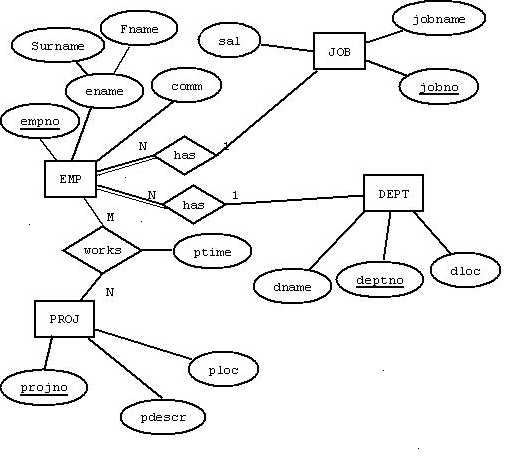 17
Μοντέλα σε MySQL Workbench
.
18
Παράδειγμα μοντέλου σε MySQL Workbench
19
Παράδειγμα σε MySQL Workbench: Classic
20
Παράδειγμα σε MySQL Workbench: Connect to columns
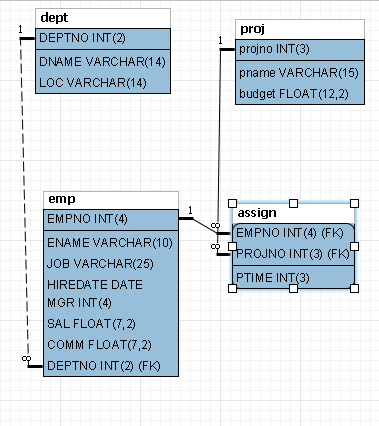 21
Παράδειγμα μοντέλου σε UML
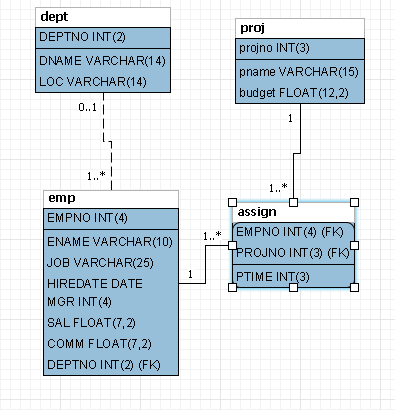 22
Σχεδίαση βάσεων δεδομένων
Πρέπει να εμβαθύνετε στις έννοιες:
Κανονικοποίηση
Πρέπει να συνηθίσετε να βρίσκετε το σωστό Κύριο κλειδί και τα ξένα κλειδιά
Πρέπει να μάθετε να κάνετε το «πέρασμα» από πρώτη σε δεύτερη και μετά στην Τρίτη κανονική μορφή.
Πρέπει να καταλήγουμε στην ίδια Τρίτη κανονική μορφή και με την Κανονικοποίηση και με τη μεταγραφή του ΜΟΣ 
Προσέξτε στο ΜΟΣ την εξαρτώμενη (weak entity) οντότητα CHILD. Είναι μια οντότητα που εξαρτάται από την EMPLOYEE. 
Να τι σημαίνει εξαρτώμενη 
οντότητα: Δεν έχει νόημα να 
καταχωρίζουμε τα παιδιά αν 
διαγράψουμε τον πατέρα τους.
23
Κανονικοποίηση
Σχεσιακή βάση στην Τρίτη Κανονική Μορφή
Θέμα 1
Έστω πίνακας απλοποιημένης βάσης δεδομένων υπαλλήλων εταιρείας. 
Οι στήλες του πίνακα αυτού είναι οι εξής:
Empno=Κωδικός υπαλλήλου, Name=όνομα, JobNo=κωδικός θέσης, Job=θέση,   
Deptno=κωδικός τμήματος, Dname=τμήμα, Sal=μισθός, C_No=αριθμός παιδιών υπαλλήλου, C_Name=όνομα παιδιού, B_Date= ημερομηνία γέννησης παιδιού. 
Περιορισμοί   
Υποτίθεται ότι κάθε υπάλληλος έχει μία θέση, ανήκει σε ένα τμήμα, ο μισθός του εξαρτάται από τη θέση και έχει οπωσδήποτε παιδιά (λίγο περιοριστικό αυτό).
25
Πρώτη Κανονική Μορφή – 1NF
Employee
Κύριο κλειδί: (empno, c_name)
Αλλά δείτε και τον πίνακα:
Employee
Ποιο είναι το Κύριο κλειδί: ;;;  
Θυμηθείτε τους κανόνες ακεραιότητας
26
Δεύτερη Κανονική Μορφή 2NF
empno -- >
c_name -- >
empno, c_name -- >
Employee
Κύριο κλειδί: (empno)
Child
Κύριο κλειδί: (empno, c_name)
Names
Κύριο κλειδί: (c_name)
27
Τρίτη Κανονική Μορφή 3NF
Employee
Κύριο κλειδί: empno
Jobs
Κύριο κλειδί: JobNo
Child
Κύριο κλειδί: 
(empno, c_name)
Dept
Names
Κύριο κλειδί: (c_name)
Κύριο κλειδί: deptno
28
Μοντέλο Οντοτήτων Συσχετίσεων (Entity Relationship model)
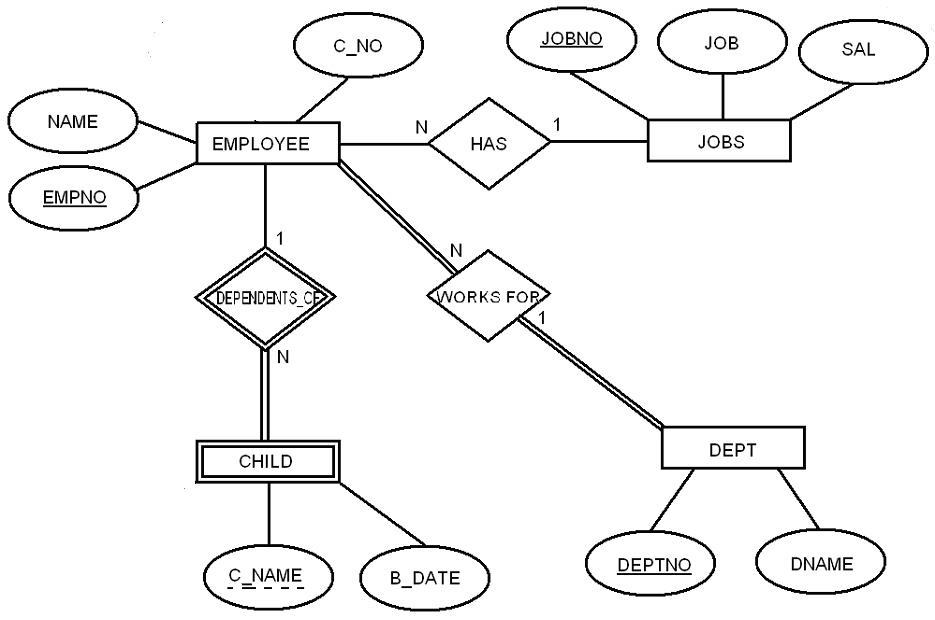 29
Θέμα 2: Αλλαγή περιορισμών
Η στήλη Ch_No συμβολίζει το μοναδικό αριθμό κάθε παιδιού.
Είναι το (ch_no) Κύριο κλειδί; Ποιο είναι το Κύριο κλειδί;
Η πρώτη και η δεύτερη κανονική μορφή συμπίπτουν;
30
Τρίτη Κανονική Μορφή 3NF
Employee
Κύριο κλειδί: empno
Jobs
Κύριο κλειδί: JobNo
Child
Κύριο κλειδί: 
 ch_no
Dept
Names
Κύριο κλειδί: (c_name)
Κύριο κλειδί: deptno
31
Να κάνετε τις απαραίτητες αλλαγές στο παρακάτω μοντέλο Οντοτήτων Συσχετίσεων
32
ΘέμαΒάση δεδομένων βιβλιοπωλείου
Έστω ο παρακάτω πίνακας της βάσης δεδομένων βιβλιοπωλείου:
BOOKS (πίνακας στοιχείων βιβλίου)
Γράψτε 1NF, 2NF, 3NF
34
Κανονική μορφή BOYCE-CODD
Έστω βάση δεδομένων εκπαιδευτικού ιδρύματος. Δώστε παράδειγμα πίνακα που είναι στην Τρίτη κανονική μορφή αλλά όχι στην κανονική μορφή Boyce-Codd. Μη ξεχάσετε να αναφέρετε τους περιορισμούς που ισχύουν. Γράψτε την κανονική μορφή Boyce-Codd. Τι κερδίσαμε πηγαίνοντας στη μορφή αυτή; 
Απάντηση
Έστω ότι ο πίνακας STUD_COUR_TEACH ανήκει στο Σύστημα Βάσης Δεδομένων ενός τριτοβάθμιου ιδρύματος.
ΠΙΝΑΚΑΣ STUD_COUR_TEACH
Για τον πίνακα αυτό μπορούμε να πούμε ότι βρίσκεται στην τρίτη κανονική μορφή και το κύριο κλειδί του είναι το σύνθετο κλειδί (Student, Course).
35
Περιορισμός
Αν ένας διδάσκων διδάσκει ακριβώς ένα μάθημα θα μπορούσε το χαρακτηριστικό Teacher να καθορίζει το χαρακτηριστικό Course. Δηλαδή, στο παράδειγμά μας έχουμε μία (σχετικά ασυνήθιστη) περίπτωση όπου χαρακτηριστικό εκτός κλειδιού ορίζει τμήμα του σύνθετου κλειδιού ενός πίνακα της τρίτης κανονικής μορφής.
Η  κανονική μορφή Boyce-Codd έχει δύο πίνακες:
ΠΙΝΑΚΑΣ COUR_TEACH
ΠΙΝΑΚΑΣ STUDENT
κύριο κλειδί = Teacher
κύριο κλειδί = (Student, Teacher)
Αν μία σχέση είναι στη κανονική μορφή (BCNF) τότε είναι και στην τρίτη κανονική μορφή.
36
Ακολουθεί παράδειγμα ενοποίησης διαφορετικών συστημάτων βάσεων δεδομένων
.
37
Ενοποίηση συστημάτων
Έστω ότι στο τμήμα μας έχουμε δύο ξεχωριστά συστήματα: 
Μαθητολόγιο και 
Μητρώο καθηγητών. 
Στόχος μας η σχεδίαση ενιαίου, ολοκληρωμένου συστήματος βάσης δεδομένων.
38
Μαθητολόγιο
student
Student_course
Course
39
Μητρώο καθηγητών
Teacher
Teaches
Course
40
Σχεδιάστε τη βάση δεδομένων ενιαίου συστήματος
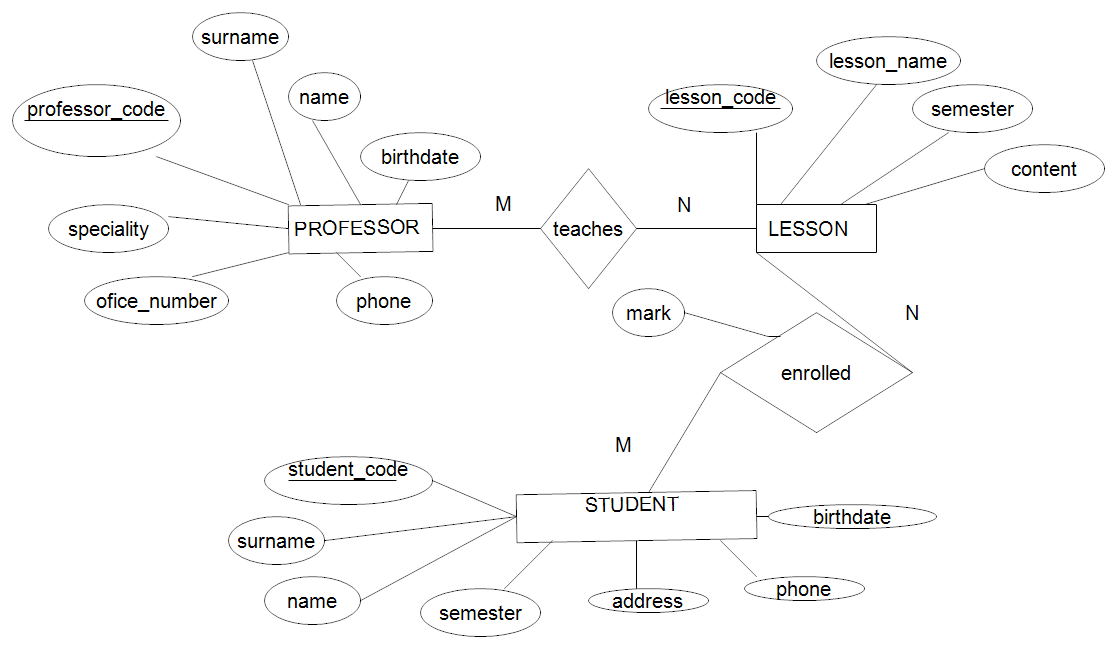 41
Τέλος Ενότητας
Ερωτήσεις;
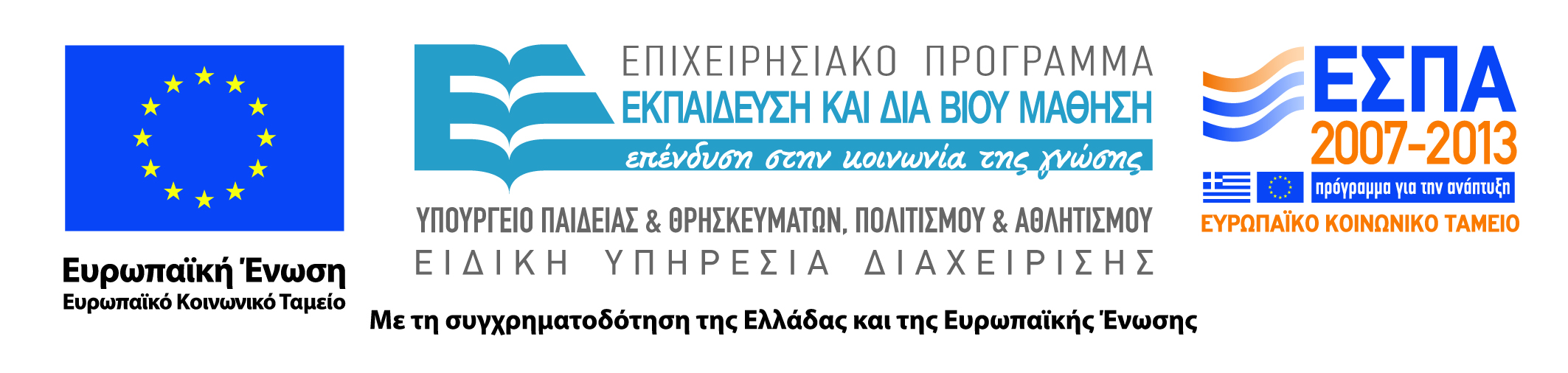 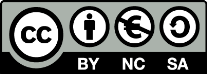 Σημειώματα
Σημείωμα Αναφοράς
Copyright Τεχνολογικό Εκπαιδευτικό Ίδρυμα Αθήνας, Χ. Σκουρλάς 2016.
Χ. Σκουρλάς. «Βάσεις Δεδομένων Ι. Ενότητα 6: Σχεδίαση βάσεων δεδομένων - Εμβάθυνση στη μοντελοποίηση και την Κανονικοποίηση - Ενοποίηση διαφορετικών συστημάτων βάσεων δεδομένων ». Έκδοση: 2.0. Αθήνα 2016. Διαθέσιμο από τη δικτυακή διεύθυνση: pyles.teiath.gr.
44
Σημείωμα Αδειοδότησης
Το παρόν υλικό διατίθεται με τους όρους της άδειας χρήσης Creative Commons Αναφορά, Μη Εμπορική Χρήση Παρόμοια Διανομή 4.0 [1] ή μεταγενέστερη, Διεθνής Έκδοση.   Εξαιρούνται τα αυτοτελή έργα τρίτων π.χ. φωτογραφίες, διαγράμματα κ.λ.π.,  τα οποία εμπεριέχονται σε αυτό και τα οποία αναφέρονται μαζί με τους όρους χρήσης τους στο «Σημείωμα Χρήσης Έργων Τρίτων».
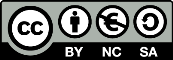 [1] http://creativecommons.org/licenses/by-nc-sa/4.0/ 

Ως Μη Εμπορική ορίζεται η χρήση:
που δεν περιλαμβάνει άμεσο ή έμμεσο οικονομικό όφελος από την χρήση του έργου, για το διανομέα του έργου και αδειοδόχο
που δεν περιλαμβάνει οικονομική συναλλαγή ως προϋπόθεση για τη χρήση ή πρόσβαση στο έργο
που δεν προσπορίζει στο διανομέα του έργου και αδειοδόχο έμμεσο οικονομικό όφελος (π.χ. διαφημίσεις) από την προβολή του έργου σε διαδικτυακό τόπο

Ο δικαιούχος μπορεί να παρέχει στον αδειοδόχο ξεχωριστή άδεια να χρησιμοποιεί το έργο για εμπορική χρήση, εφόσον αυτό του ζητηθεί.
45
Διατήρηση Σημειωμάτων
Οποιαδήποτε αναπαραγωγή ή διασκευή του υλικού θα πρέπει να συμπεριλαμβάνει:
το Σημείωμα Αναφοράς
το Σημείωμα Αδειοδότησης
τη δήλωση Διατήρησης Σημειωμάτων
το Σημείωμα Χρήσης Έργων Τρίτων (εφόσον υπάρχει)
μαζί με τους συνοδευόμενους υπερσυνδέσμους.
46
Χρηματοδότηση
Το παρόν εκπαιδευτικό υλικό έχει αναπτυχθεί στo πλαίσιo του εκπαιδευτικού έργου του διδάσκοντα.
Το έργο «Ανοικτά Ακαδημαϊκά Μαθήματα στο Πανεπιστήμιο Αθηνών» έχει χρηματοδοτήσει μόνο την αναδιαμόρφωση του εκπαιδευτικού υλικού. 
Το έργο υλοποιείται στο πλαίσιο του Επιχειρησιακού Προγράμματος «Εκπαίδευση και Δια Βίου Μάθηση» και συγχρηματοδοτείται από την Ευρωπαϊκή Ένωση (Ευρωπαϊκό Κοινωνικό Ταμείο) και από εθνικούς πόρους.
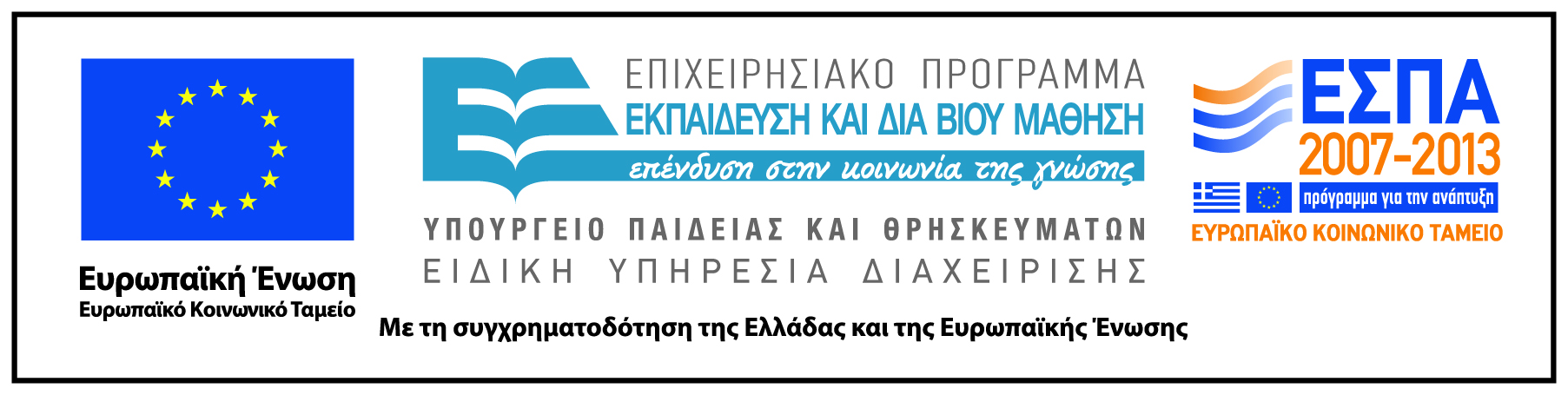 47